Language Bell Ringers
Sept. 15-19
Mon. Sept. 15th- grammar
Directions: Write the sentences below. Add punctuation marks where needed. 
Lauren Abby and Sara are sisters
Its important to remember where apostrophes belong.
I know where to find the key shouted Susan.
Tuesday, Sept. 16th-vocabulary
Directions: create Frayer models for the words below. 
1.Counter- (verb) to move, to act, or to respond in opposition
2.Cunning- (adjective) deceitful or sly
3.Debris-(noun) rubble or wreckage
Wed. Sept. 17-Quote
Directions: Write the quote of the week and explain what you think it means. Can you make a connection to the quote? If so, explain.
Thurs. Sept. 18th- Journal
Directions: Respond to the following prompt in 5-6 sentences.
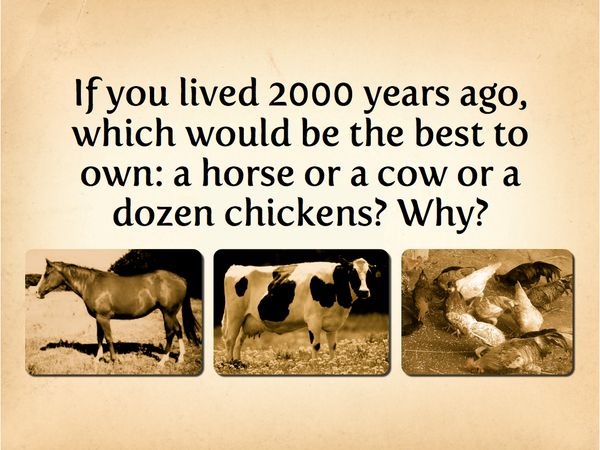